Three habits
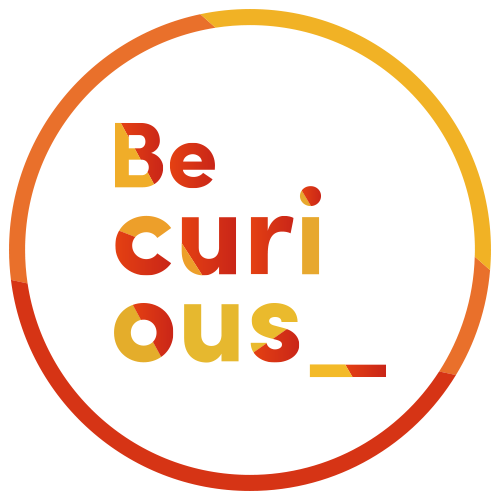 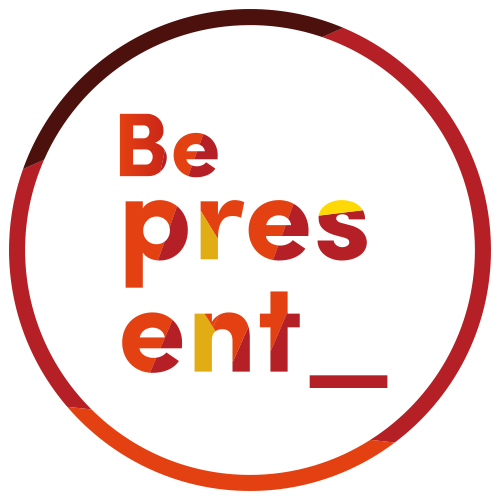 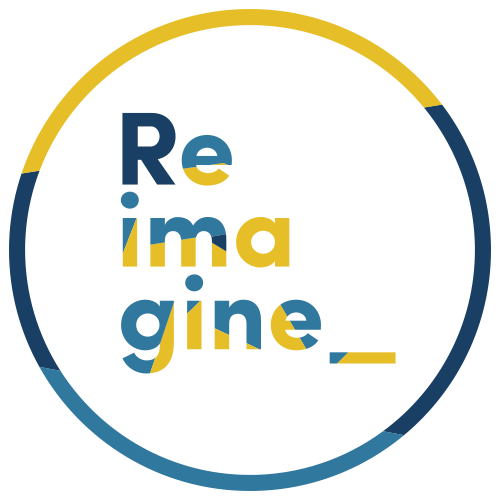 Wonder why
Be real
Hope together
Listen to others’ stories and see the world through their eyes.
Encounter others with authenticity and confidence.
Find hope and opportunity in the places where we long to see changes.
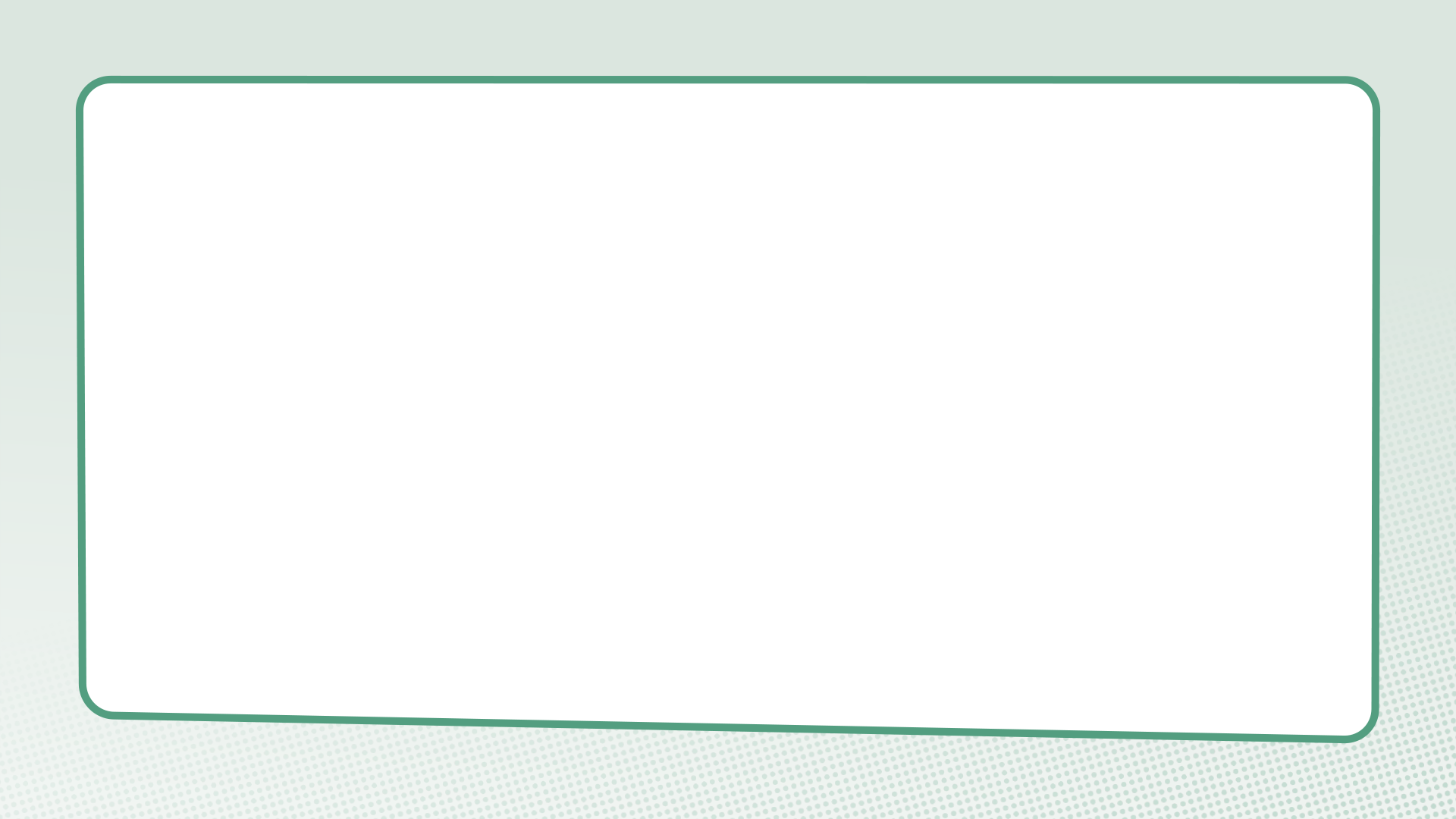 What do we learn about hope in this film?
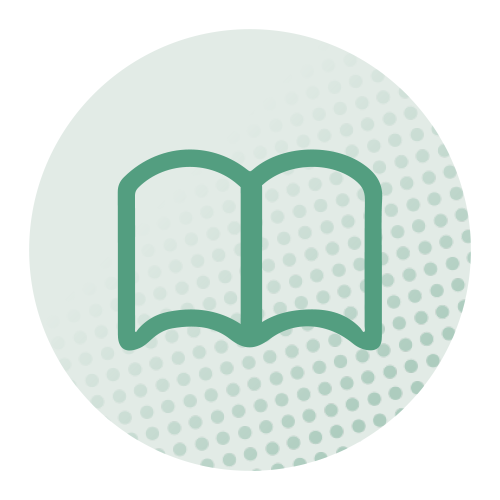 Bible passage
One body
1 Corinthians 12: 15-22, 26
Questions for discussion
What do you think the writer (St Paul) is trying to say here?
What do you think of the idea of a community being like a body?
What would change if we recognised our need of one another?
Where do you see similar principles and values in other faiths, worldviews or cultures and community traditions?
“Ubuntu speaks particularly about the fact that you can’t exist as a human being in isolation. It speaks about our interconnectedness… I can be me only if you are fully you. I am because we are, for we are made for togetherness, for family. We are made for complementarity. We are created for a delicate network of relationships, of interdependence with our fellow human beings, with the rest of creation. I have gifts that you don’t have, and you have gifts that I don’t have. We are different in order to know our need of each other. To be human is to be dependent.”
– Archbishop Desmond Tutu
Interweaving stories
Belonging
What is something you want to remember from this session?
What have you most valued from doing this course?
Prayer and reflection
Loving God, fill us with your Spirit now.

We think about the fact that our stories are woven together.

Help us to be curious about others’ stories – listening as often as we speak.
We think about our need for one another if we are all to flourish.

Give us the courage to be present – showing up and sticking around.

We think about the things we have learned throughout this course.

Inspire us to reimagine what’s possible – finding hope, knowing that you can transform all things.

In Jesus’ name. Amen